Презентація не тему « Паливні Ресурси»
Підготувала учениця  10-Б класу Березянська Альона
Паливні корисні копалини
Вугілля, нафта, газ, уран
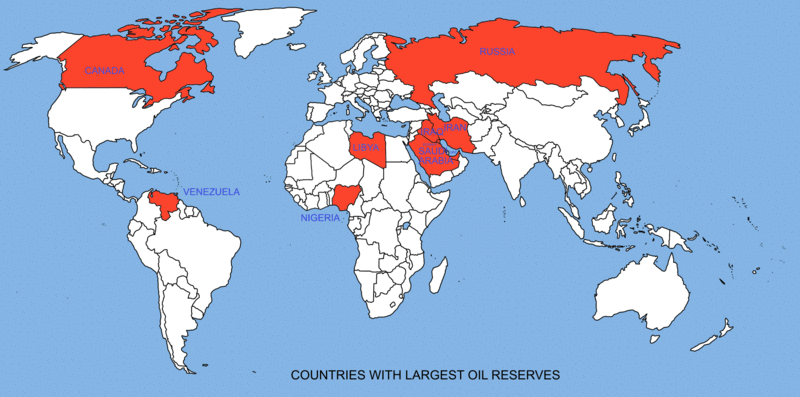 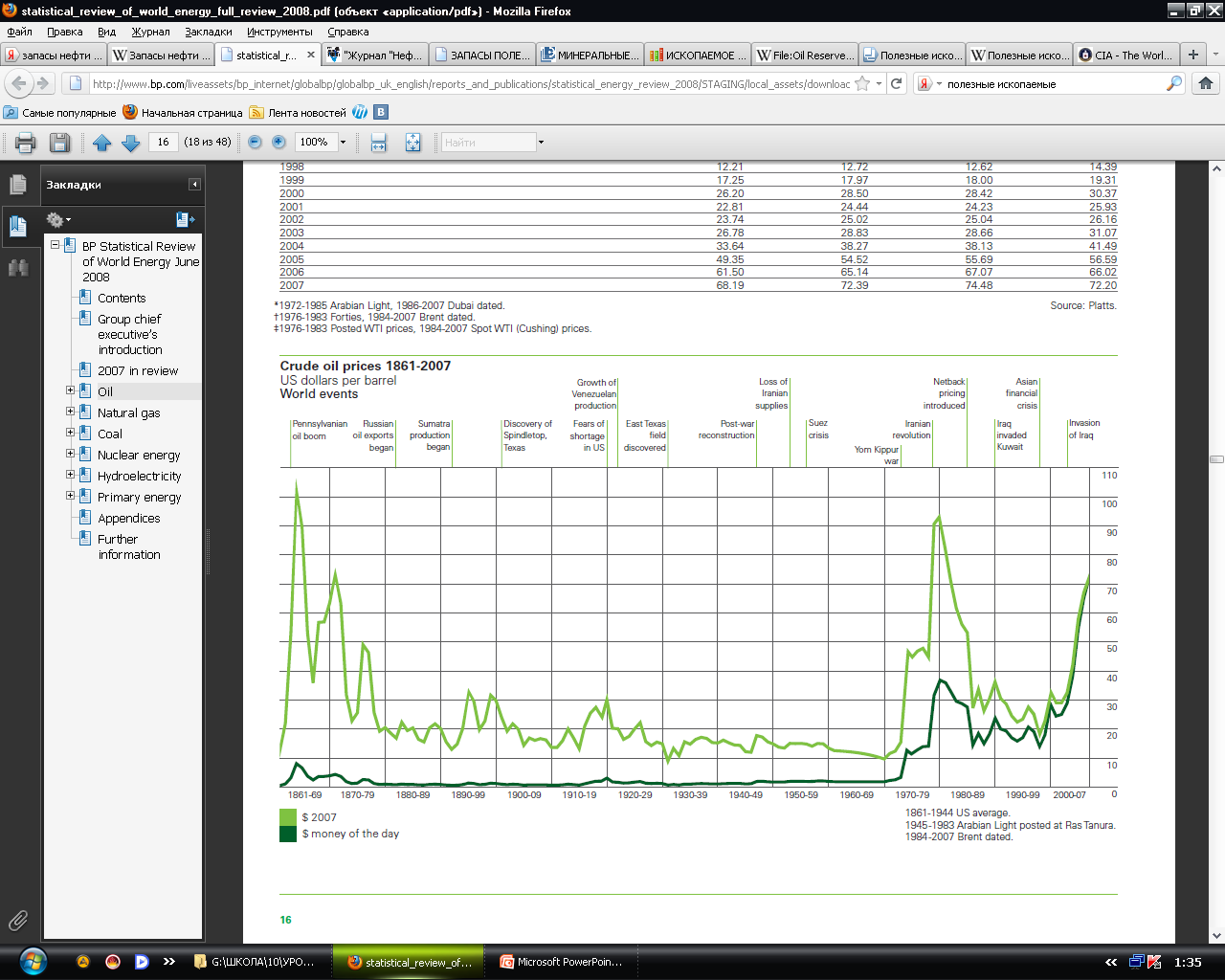 Нафта
[Speaker Notes: Нафта]
Нафта
Добуток, млн. тон
Запаси, млрд. тон
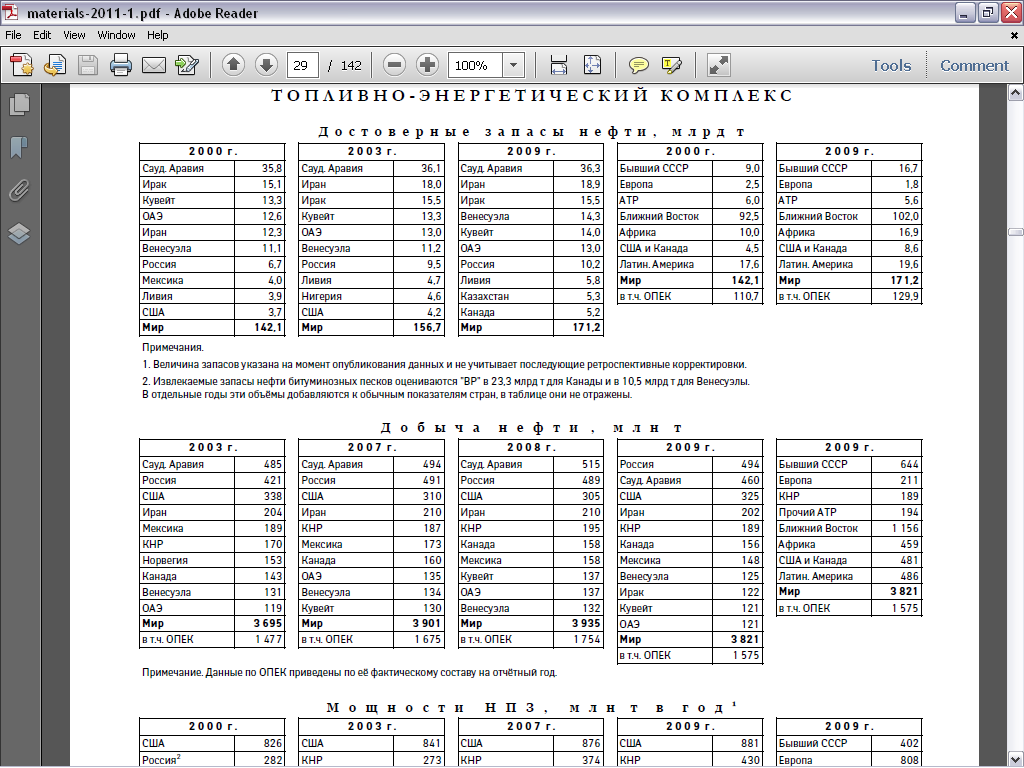 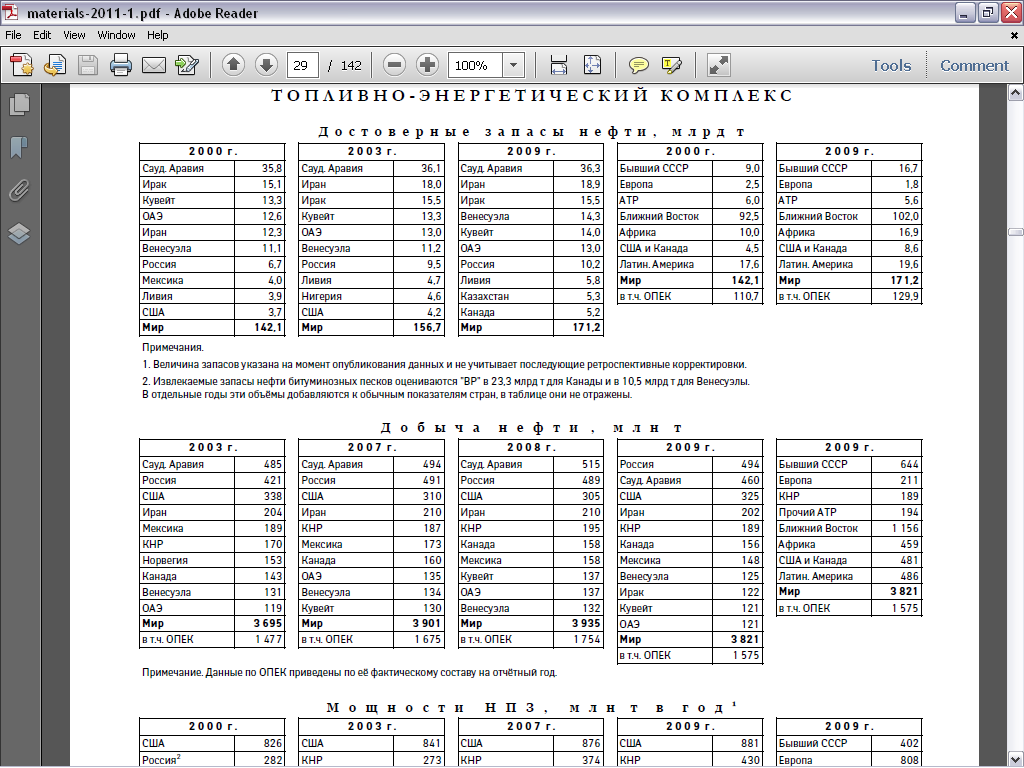 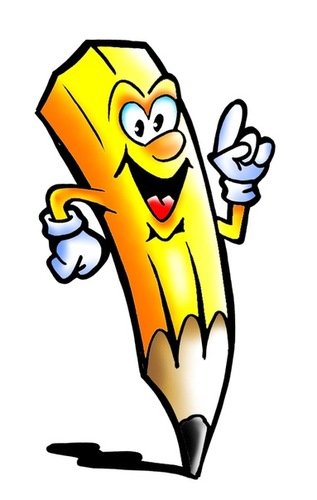 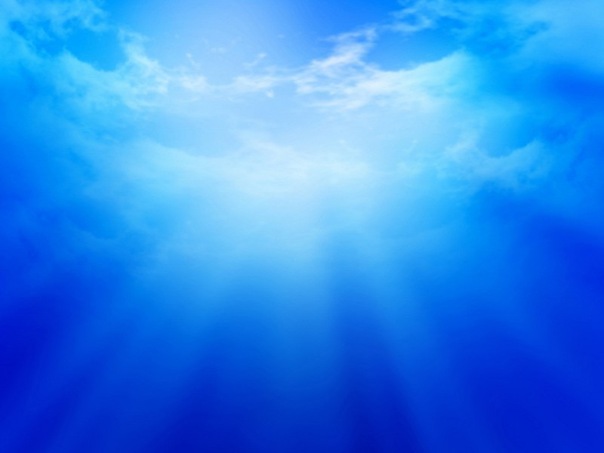 Добуток природного газу, куб. м
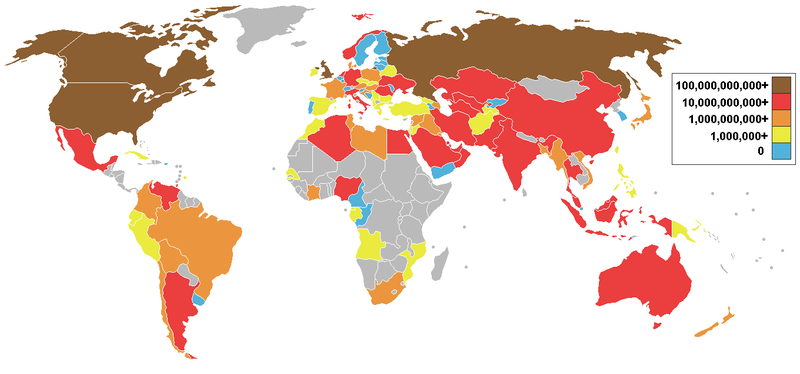 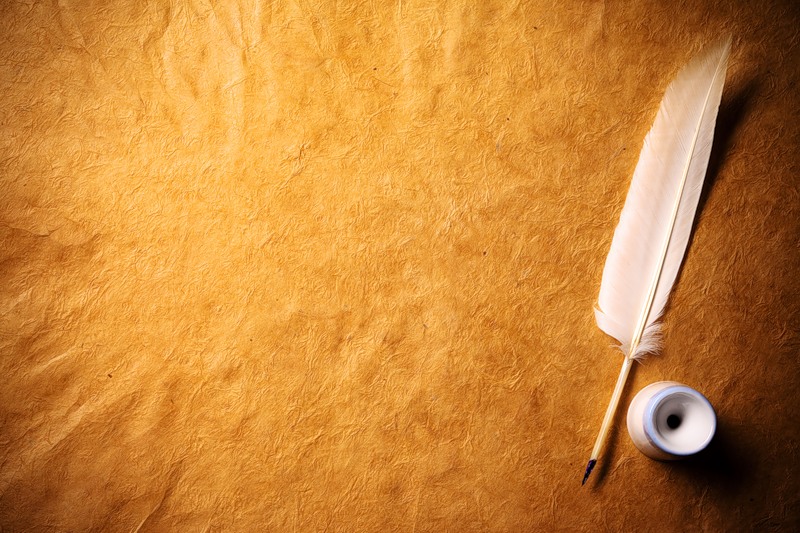 Природний газ
Добуток, млн. тон
Запаси, млрд. тон
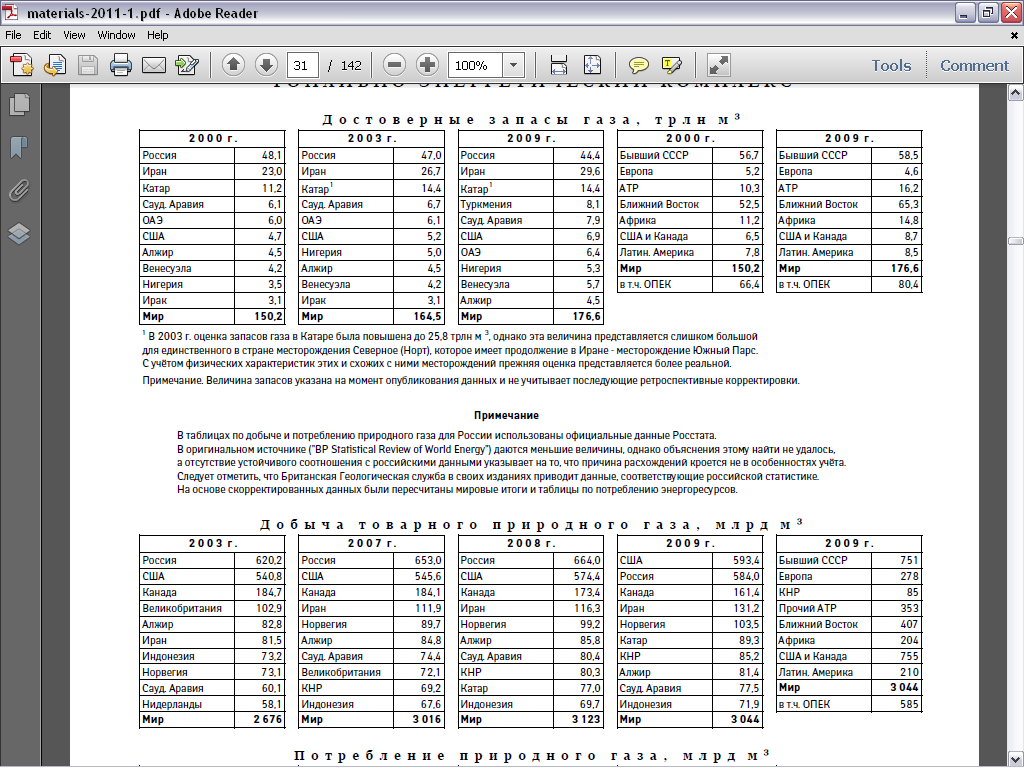 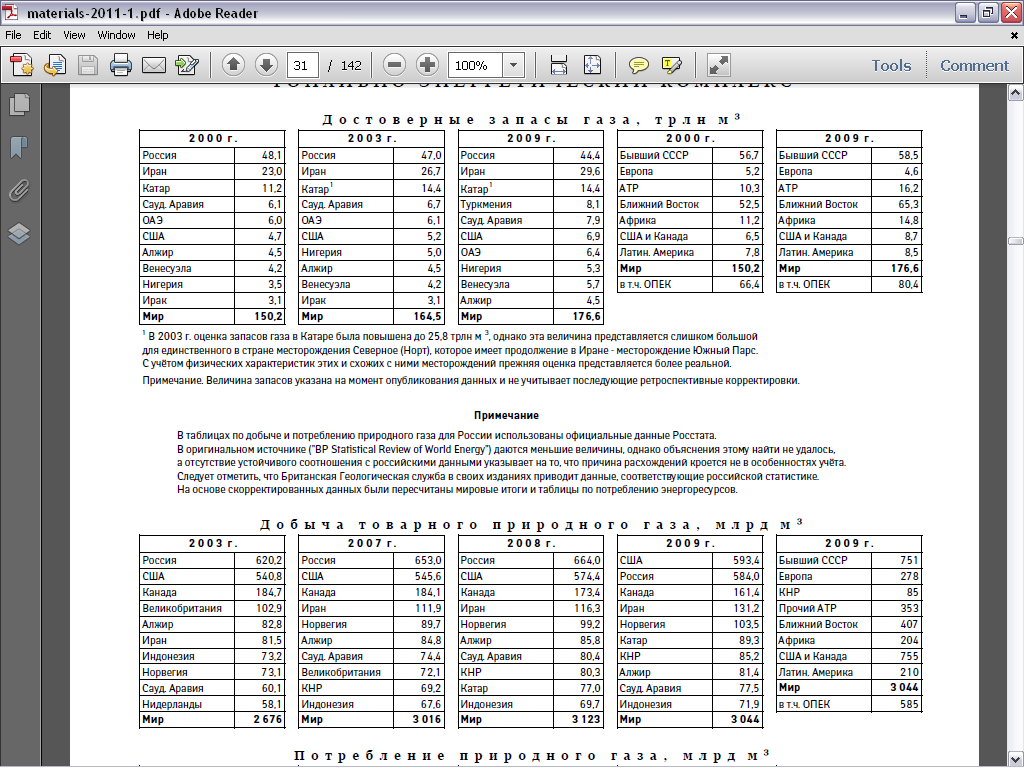 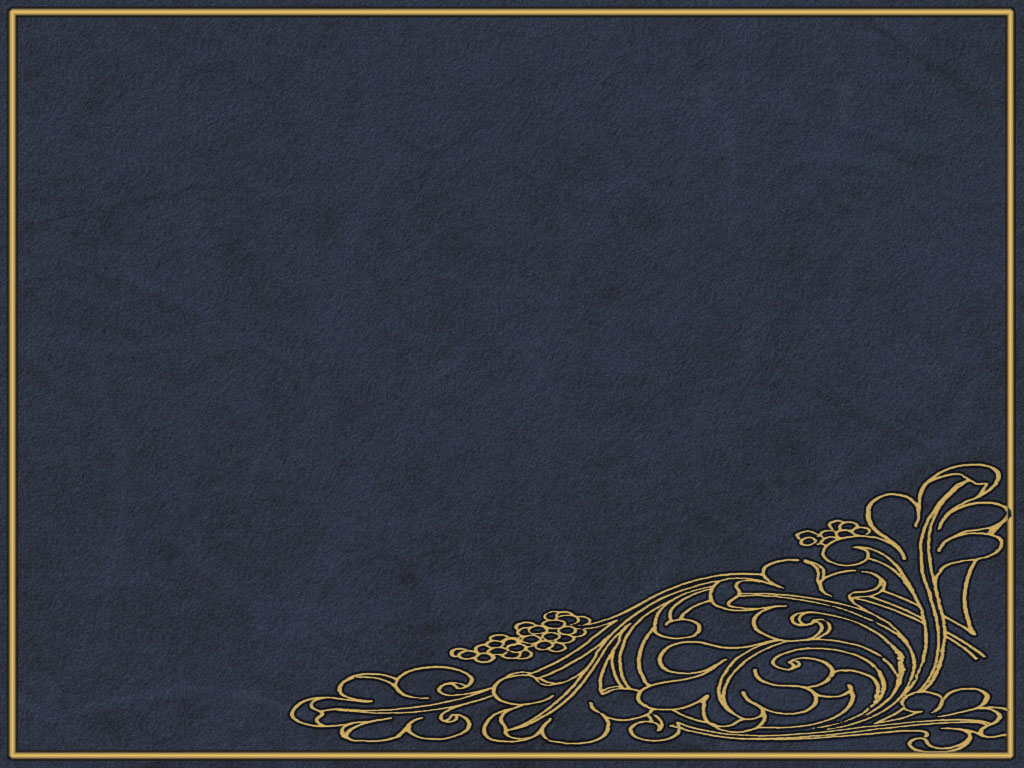 Кам*яне вугілля
Добуток, млн. тон
Запаси, млрд. тон
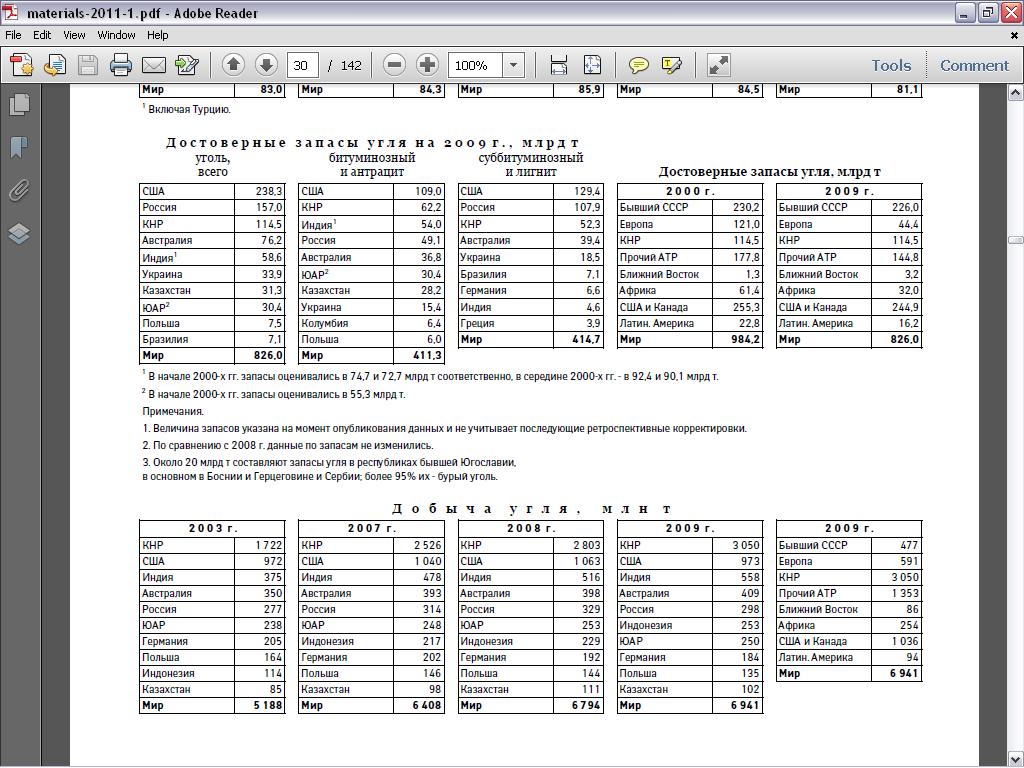 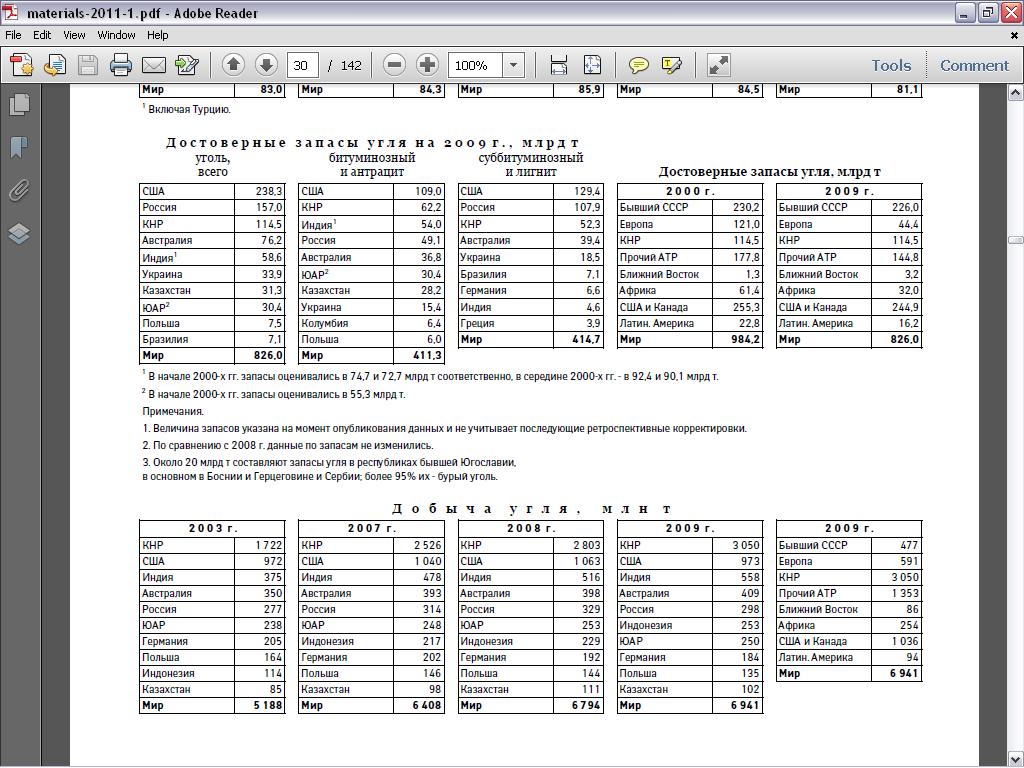 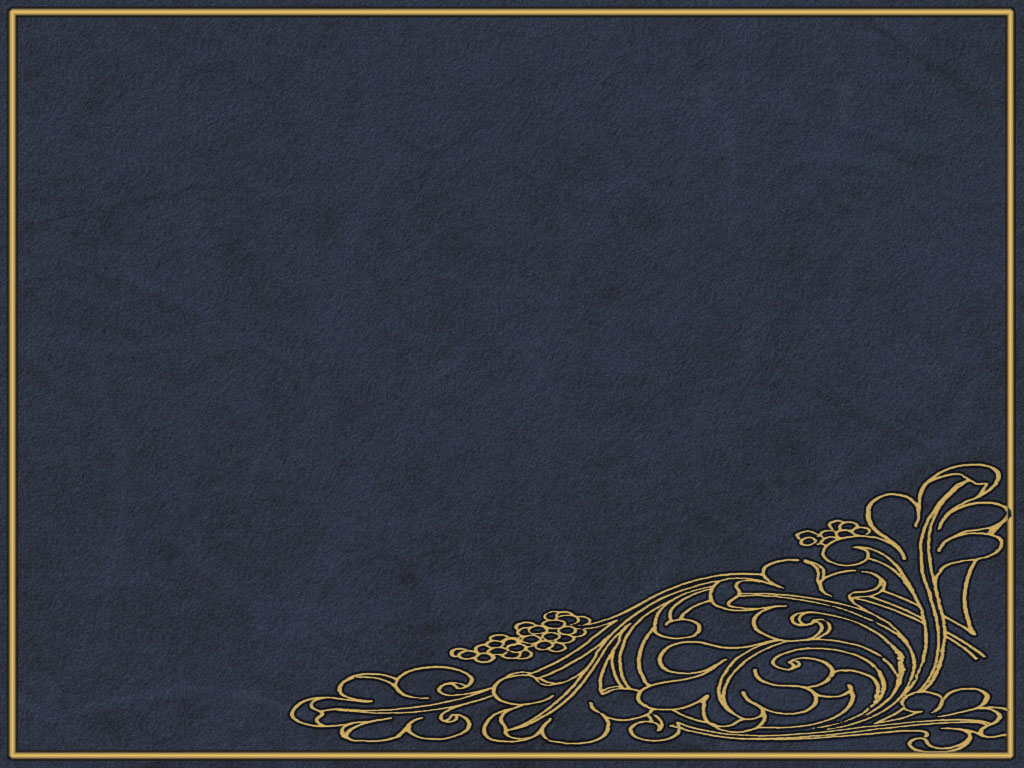 Уран.
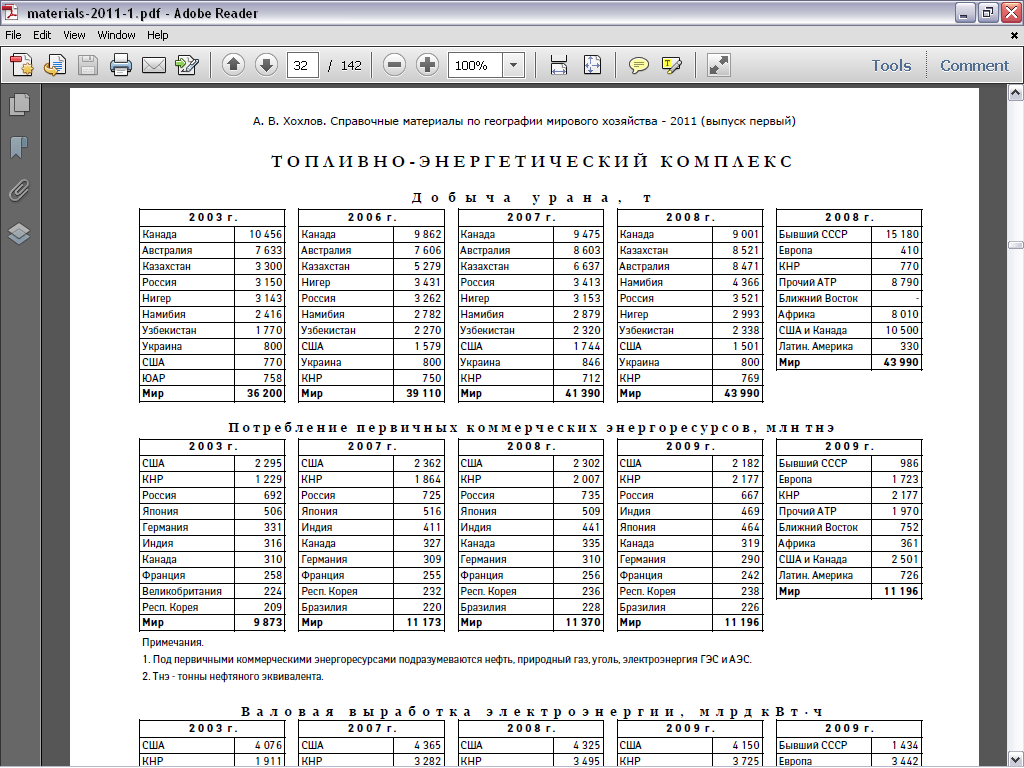 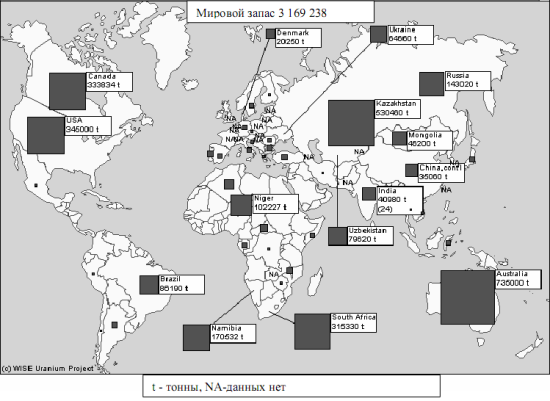